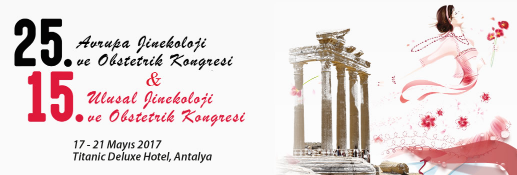 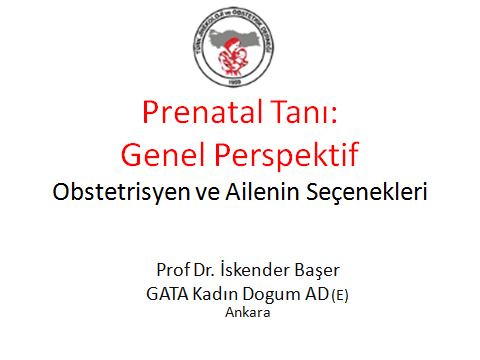 Konu Anlatım Planı
Dogumsal anomaliler Etyoloji			+
Prenatal tarama – Tanı Prensipleri		+
(11- 14) (16-22) hafta tarama			+
OB	Ultrason Katkısı				+
Cff DNA						+
İnvazif işlemler ve Genetik Yenilikler		+
Mikroarray 						+
Prenatal Tanı Güncel Yaklaşım Algoritim		+
Genetik sendromlar – Ultrason			-
PGD							-
Cogul gebelikler					-
Doğum Anomalilericanlı doğum %
Major 			3 – 7	
Minor 			35
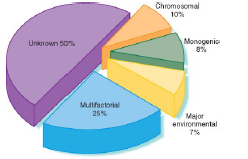 Carlson BM 2004
Dogum AnomalileriEtyolojik Dağılım % (70000 canlı Dogum)
Nedeni Bilinmeyen		43

Multifaktoryel		23
Ailesel				14
Kromozom			10
Tek Gen				4
Teratogen			4
Uterus Fakt.			3
İkizlik				0,5
51
Dengesiz kromozom Anomali Prevalansı Wellesley D 2012
2000 – 2006 EU 2,4 Milyon Dogum
Populasyon Tabanlı
Prevalans 		43,8 /10.000
%
T21			53
T18			13
T13			5
45 X0			8
Sex Chr.Abn.		4
Diğer(trisomi, yapısal, Triploidi)	17
Mayotik Non-DisjunctionAnöploidiler
%	
Tüm yeni Doganlar	0,6
Geç iu Ex		5
35 yaş				%	
CVS			3,1
Amniosentez		0,76
	
Wellesley D 2012
En Yüksek Kromozom Anomalisi%
Prenatal Ultrasonda Multiple Anomaliler
Postnatal Motor Mental Retardasyon
Prenatal Tanı
Doğum anomalilerini saptamak için kullanılan tüm
Strateji
Yöntemve
çalışmalar
Prenatal tanı
Eski 
İnvazif işlemler
Karyotip
Yeni 
Anamnez 
Pedigree
Toplum taraması
Risk değerlendirme
Genetik danışma
Fetal tanısal(invazif) işlemler
Prenatal Tanı
Tarama		2.Tanı
Anamnez 
Ultrasonografi MRI
Biyokimya
cff DNA
İnvazif işlemler:
CVSAS
Ultrasonografi MRI
Prenatal TanıAşamaları
Tarama
Tanı
Prevalansı %1 den az olan Önemli Hastalık ve Anomali
Düşük Risk
Yüksek Risk
Tarama Amaç
En az sayıda invazif işlem yaparak(F pozitif ↓)(sağlam fetus kaybı riski ↓)
En çok sayıda Etkilenmiş Olguya Tanı Koymaktır (Sensitivite, Detection Rate ↑)
TaramaTemel İlkeler
Danışma
Pre ve post Tarama-test
Mutlak risk oranları bildirimi Aydınlatılmış onam
Non Direktif
Bağımsız  invazif test seçenek sunumu
Tarama Yöntemleri
Klasik:
Tıbbi Kişisel Hikaye ve Sorgulamalar
Ultrason
Laboratuar
Genetik
Biyokimya

İleri Tarama:
Anne Kanında Serbest Fetal DNA
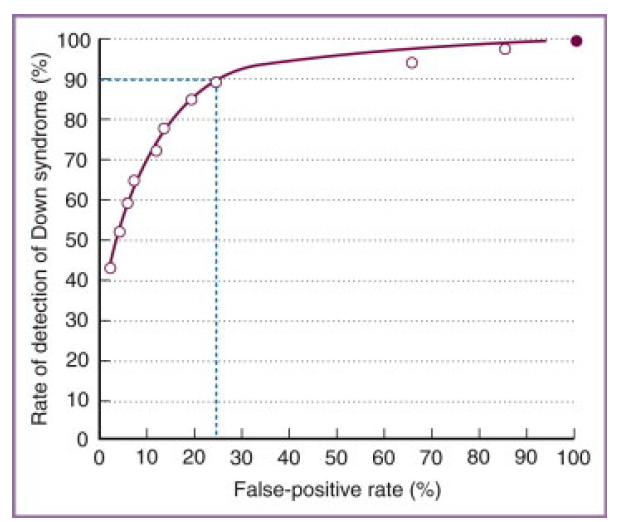 Sensitivite
Spesifisite
Prediktif değer ± 
likelihood ratio ±
Yanlış ±
RiskLR = Sensitivite / FP
A Priori risk x LR 1 x LR 2x LR 3x……..=
Uyarlanmış (Adjusted) Risk
Risk
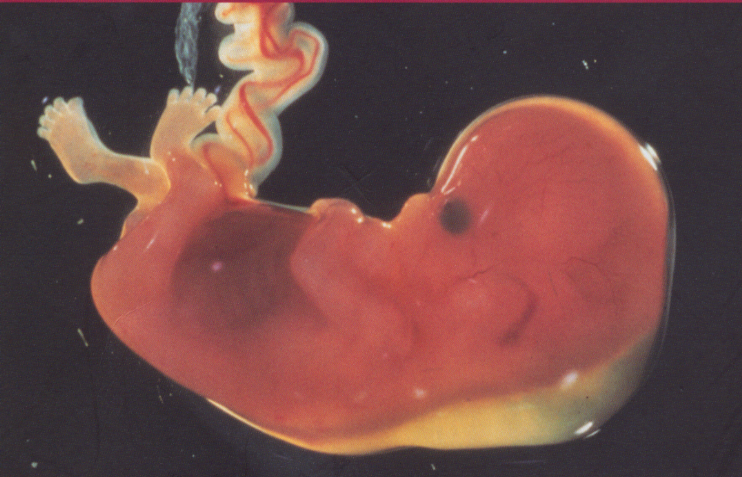 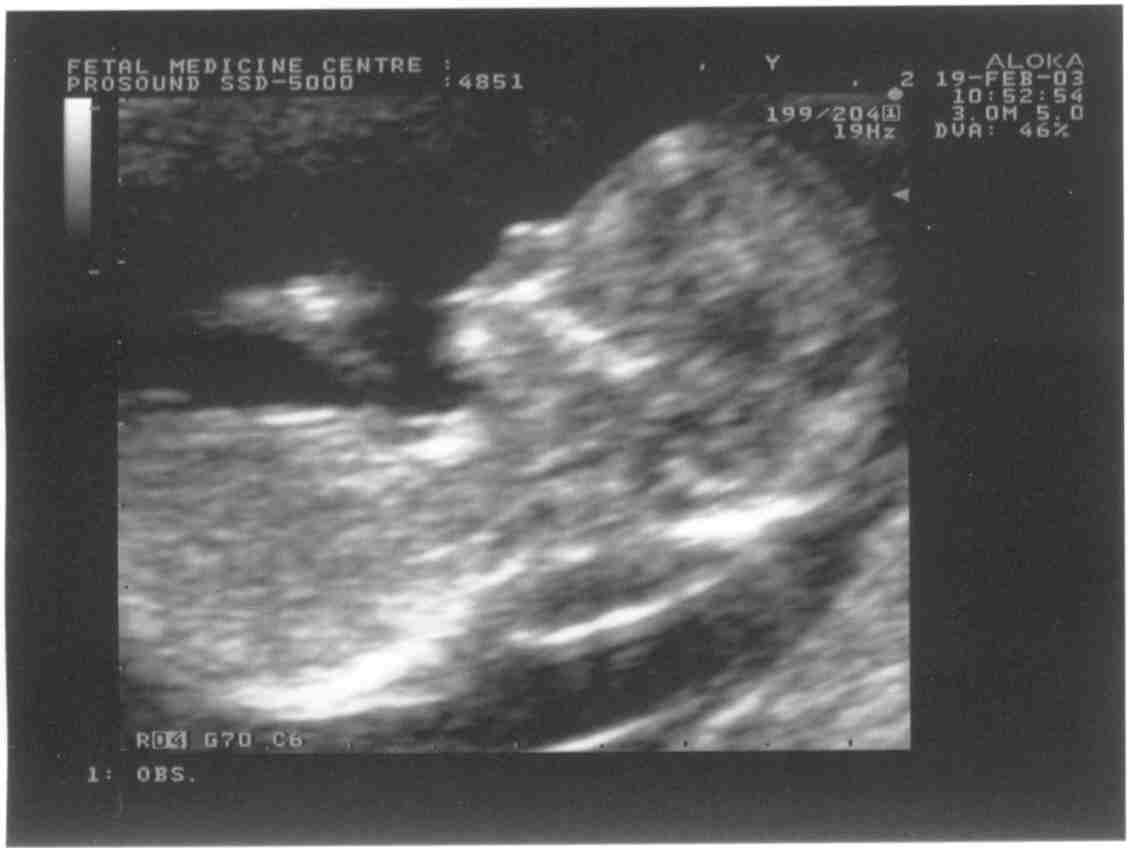 Ara: 0.5-1 mm 
Low filter: 50 Hz
Sweep speed: 2cm/s
Gate: 2.5 - 3 mm
TR: Yarı sistol, Hız > 60 cm/s
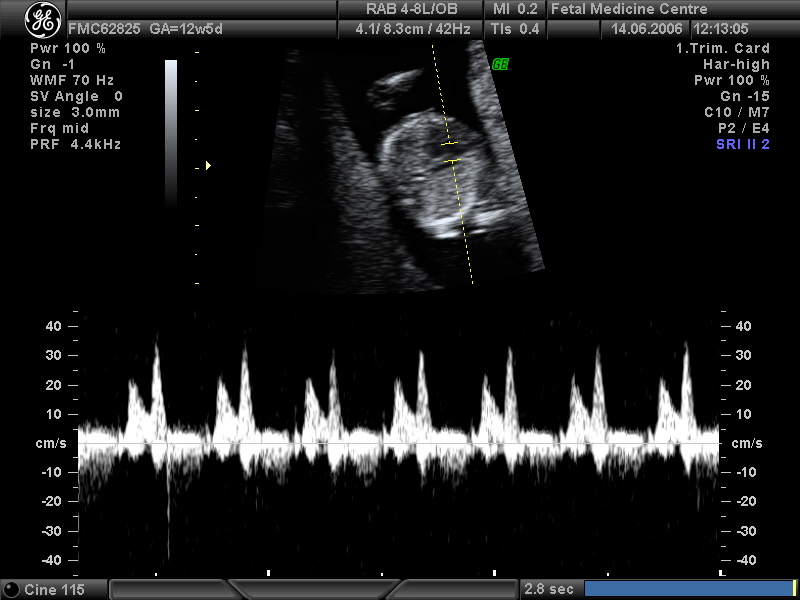 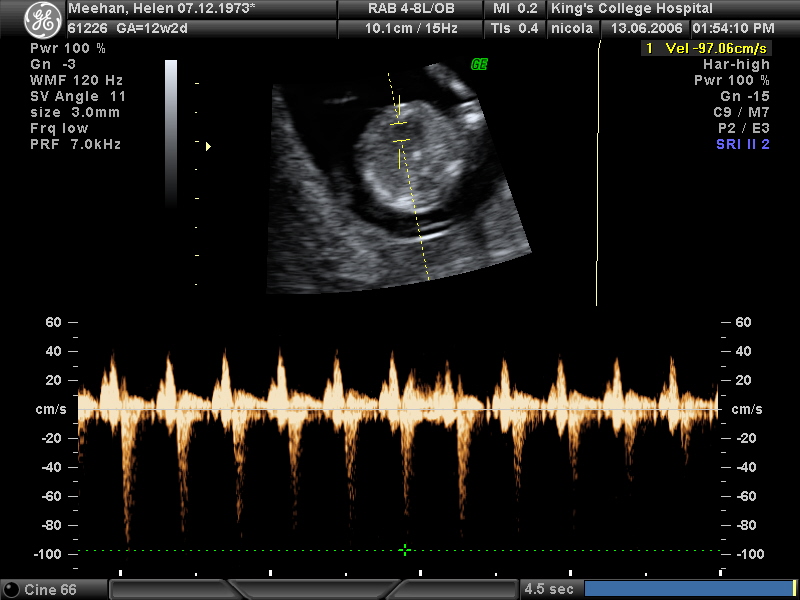 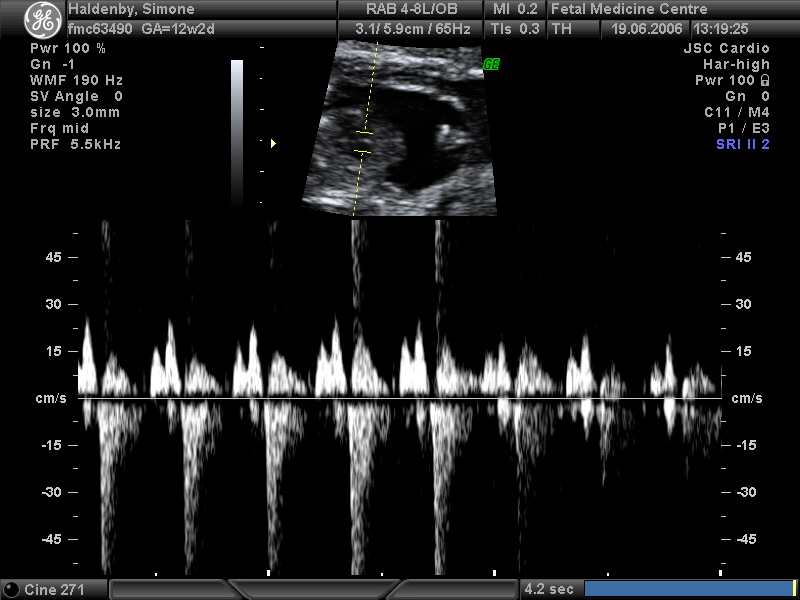 Normal
Anormal
11-14 HaftaTaramaT21
ADAM 12
Glikoprotein (metrin ailesi)
Proteolitik (IGF)
Sinsityum
Max sensitivite 8- 10 haft
Down 0,79 mom
ADAM12+PAPPA:		8-9haft
NT+fb HCG:		12 haft
11-14 HaftaTaramaT21
Nicolaides KH. Ultrasound Obstet Gynecol 2003; 21: 313–321
Ek Markerlar
Nussbaum R 2016
Artmış Nukal KalınlıkGenetik Sendrom ve Fetal Anomaliler
Diaphragmatic hernia
Cardiac defects
Exomphalos
Achondrogenesis type 2
Achondroplasia
Asphyxiating thoracic dystrophy
Beckwith-Wiedemann syndrome
Blomstrand osteochondrodysplasia
Body stalk anomaly
Camptomelic dysplasia
Ectrodactyly–ectodermal dysplasia–cleft syndrome (EEC) syndrome
Fetal akinesia deformation sequence
Fryn syndrome
GM 1 gangliosidosis
Hydrolethalus syndrome
Jarcho-Levin syndrome
Joubert syndrome
Meckel-Gruber syndrome
Nance-Sweeny syndrome
Noonan syndrome
Osteogenesis imperfecta type II
Perlman syndrome
Roberts syndrome
Short-rib polydactyly syndrome
Smith-Lemli-Opitz syndrome
Spinal muscular atrophy type 1
Thanatophoric dysplasia
Trigonocephaly “C” syndrome
VACTERL association 
Zellweger syndrome
2. TrimesterTarama
Maternal serumAlfa Feto Protein (MSAFP)
Fetal spesifik globin(Albumin Benzer)
Chr 4q
Yolksac..gı trakt..karaciger
Pik10-13h düşüş 14-32
Fetal idrar
AS AFP pik 28-32h
Fetus :			50000
Amnion:			250
Maternal Serum:	1
Gebelikte önemli biyokimyasal genetik Analit düzeyleri
uE3
mIu/ml
İNHİBİN
AFP
hCG
0      4         8     12     16     20        24     28     32      36    40
Biyokimyasal marker taramasıMoM değerleri normal gebelik
AFP		u E3		hCG		inhA
MoM
2,71
0,74
0,71
trisomi-21	(down sendromu)2.trimestr
AFP		u E3		hCG		inhA
2,5
MoM
Gebelik yaşının Yanlış belirlenmesinde Marker`lar
uE3
mIu/ml
Risk Azalır
Risk Artar
İNHİBİN
AFP
hCG
0      4         8     12     16     20        24     28     32      36    40
7-10 günlük fark önemli !
Ultrasonla gebelik yaşı belirlemede sadece BPD kullanılmalı
Örnek tekrarı NTD taramasında yapılır Down Sendromu taramasında yapılmaz
2. Trimester SerumTaramaT21Sensitivite (%)
Prenatal Tarama Tanı
Ultrasonografi
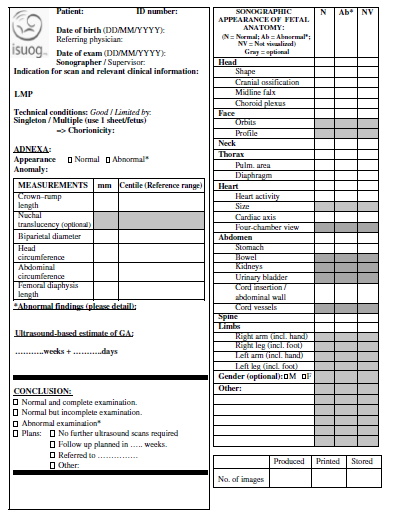 1. Üçay UltrasonografisiİSUOG 2013
11-14 h USFetal Anomali Yakalama OranlarıLiteratür%
12 -84
11-14 h USFetal Non-Kromozom Anomali Yakalama Oranları (sensitivite) Syngelaki A. Etal 2011%
# 44859 euploid fetus
11 -13 hafta
43,6
11-14 h USFetal Non-Kromozom AnomalilerSyngelaki A. Etal 2011%
Her zaman tanınan
Anensefali, holoprozensefali, omfalosel, gastroschisis, megasistis, body stalk
Mümkün olmayanlar
Mikrosefali, corp caalos agenesis, fetal tumor, akciger lezyonları, barak obstrksyn
Mümkün olanlar
Noral tup defekt, kalp, fasial yarık, renal agenezi, multikistik bobrekler
11-14 h USFetal Non-Kromozom AnomalilerYakalama Oranı  Sistematik Derleme, Rossi AC , 2013
19 calışma
78,002 fetus
996 anomali
%  51
11-14 h USFetal Non-Kromozom AnomalilerYakalama oranı		%			Rossi AC , 2013
Boyun		92
Abdomen	88
Kraniospinal	51
Kalp		48
Genito uriner	34
Yüz			34
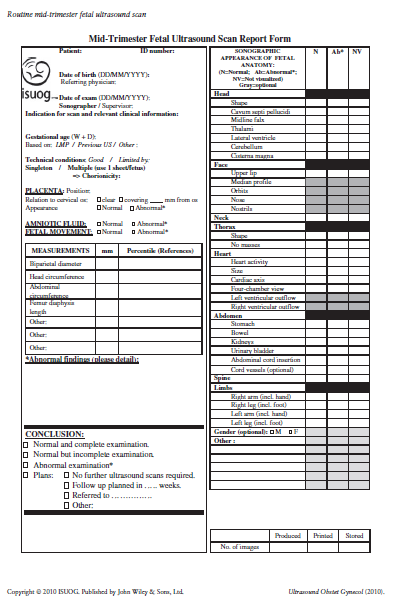 2.Üçay(20 -22 hafta) UltrasonISUOG 2010
18 23 haftaUSFetal Anomali Yakalama OranlarıPOPULASYON Bazlı Çalışmalar%
En sık Gorülenler (tüm gebelik süresinde	)	63
Tümü						31
Major						74
Minor						46
EURO Cat 2002, Leivo T1996, CraneJP 1994, Tagnander 2006
T21 18 – 22 haftaUltrason Marker ları
Major US MarkerlarT21
T21, II.Trimester Yapısal Anomaliler
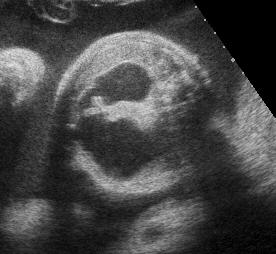 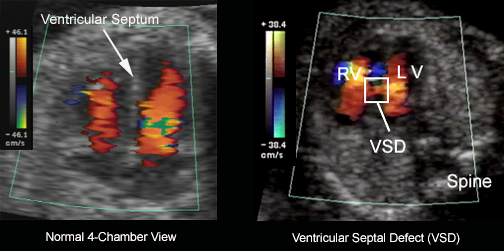 Normal 4 kadran bulgusu ve VSD
Duodenal atrezi, Double Bubble sign
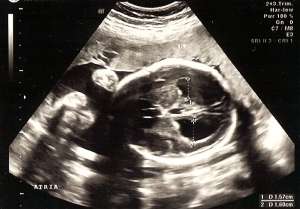 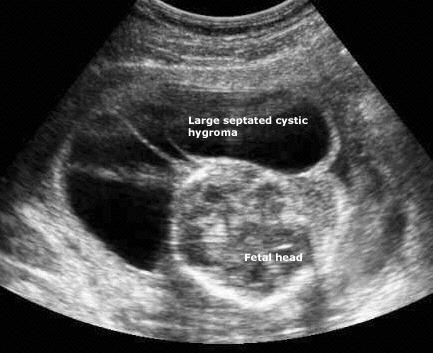 Ventrikülomegali, Hidrosefali
Kistik Higroma
Ultrasound Tarama 
Minör (soft) Markerlar
22,76 x 0,67 x 0,62 x 0,85 x 0,75 x 0,87 x 0,79 = 4,1
1/1000 x 4,1 = 1/244
İzole kısa humerus
22,76 x 6,77 x 0,67 x 0,62 x 0,75 x 0,87 x 0,79 = 33
1/1000 x 33 = 1/30
Kısa humerus + hidronefroz
Kısa femur + 
Hidronefroz + 
Ekojenik fokus
7,94 x 6,77 x 6,41 x 0,67 x 0,68 x 0,87 x 0,79 = 108
1/1000 x 33 = 1/9
Örnek: Down Sendromu 47 xx Tarama Ultrason+Biyokimya
Tarama testi:
2li (kombine)test	11-14 hafta	Tespit Oranı % 88- 92
3lü 4lü test	16-18hafta	Tespit Oranı	%72 -80
İleri tarama testi:
Anne kanı Fetal DNA
10-40 hafta Tespit oranı %99,9
Ultrason
 22 -24 hafta Tespit oranı %58
cffDNA ile NIPD nedir
Maternal venöz kandan serbest fetal DNA (cffDNA) analizi ile kromozomal (genom) anomalilerin non-invazif bir şekilde tespiti
43
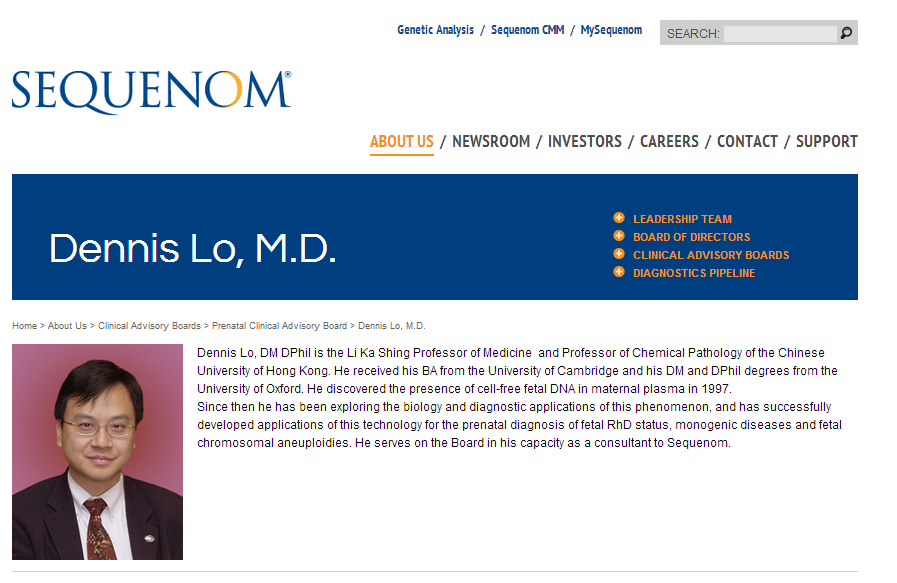 44
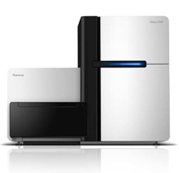 Santrifuj & Serbest fetal DNA  (cfDNA) ayrıştırma
cfDNA  amplifikasyonu
2 x 10 ml  
Maternal Venöz Kan
Massif Paralel DNA Dizileme Yöntemi
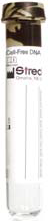 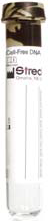 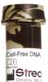 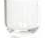 NGS  (Yeni Nesil DNA Dizileme)
cfDNA
45
cfFDNAklinik kullanım alternatifleri *
Otozomal Aneuploidiler
Çoğul gebeliklervariantları
Mikrodelesyon sendromları
Fetal sex tayinix-linked hastalıklar
Sex kromozom aneuploidiler45 X0, 47 XXX, 47 XXY
Fetal  Rh status
Tek gen hastalıklarıkistik fibrozis, thalasemia
Gebelik komplikasyonları
cfFDNAotozomal aneuploidilertanısal göstergeleri
% 			
False Positive < 1     Sensitivity	
T21				99 - 100
T18				97 - 100
T13				80 - 100
T21 cfFDNAyanlış + oranları (%)
NIPT test + …..   İnvazif test (Amnio)

Prevalans :				 1 
Sens. :					99
Spes. :					99

Positive Prediktif value	:		50 !

Literatür:
 DATA Yüksek risk gruplarından !Düşük risk Gebeler icin dikkat.
Tanı Yöntemleri
İnvazif İşlemlerAmniosentezKoryon Villus Örneklemesi
İnvazif İşlemler
Fetal cell				Cytogenetics
Fetal DNA				DNA analysis
Fetal fluid				Biochemical analysis
0   8   10   12   14   16   18   20   22   24   26   28   30   32   34   36   38   40
İnvazif İşlemler
Kronoloji
FBS   ,   FTS   ,   UFS
AS
eAS
CVS
plasental  biopsi
Gestasyon Haftası
İvazif İşlemlerEndikasyonlar
Önceki  Çocuk deNovo kromozomal Aneuploidi veya genomik Dengesizlik ( Down 1/390, Tüm Anoploidi 1/100)
Anne ve/veya Baba kromozom Anomalisi veya Genomda Bozukluk
Familial Hastalıklar (Biyokimyasal veyaDNA analizi) – Tek Gen hastalıkları
X- Baglı Hastalıklar ( ör.Duchenne)
NTD Artmış Risk
Tarama testi +, cff DNA+, Ultrasonda Saptanan Yapısal Anomaliler
Ailenin İsteği
Chorion Villus Biyopsi
Amniosentez
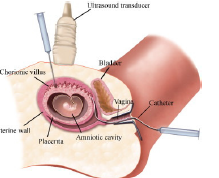 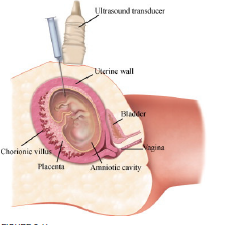 Koryon villusu
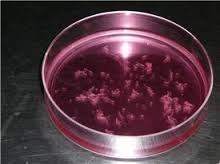 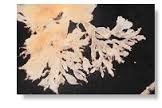 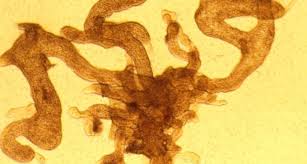 KONVANSİYONEL KARYOTİP ANALİZİ
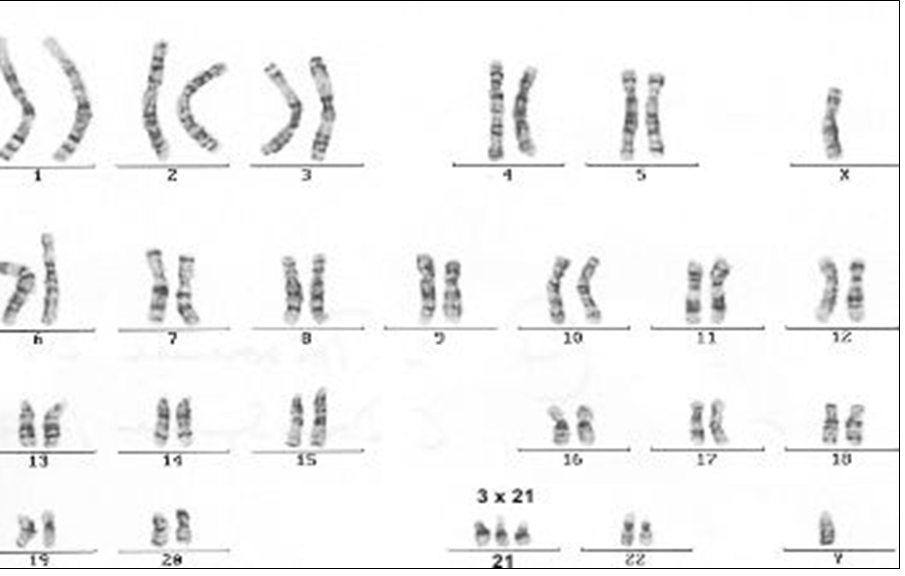 55
Genetik Laboratuar YöntemleriBasaran S 2017
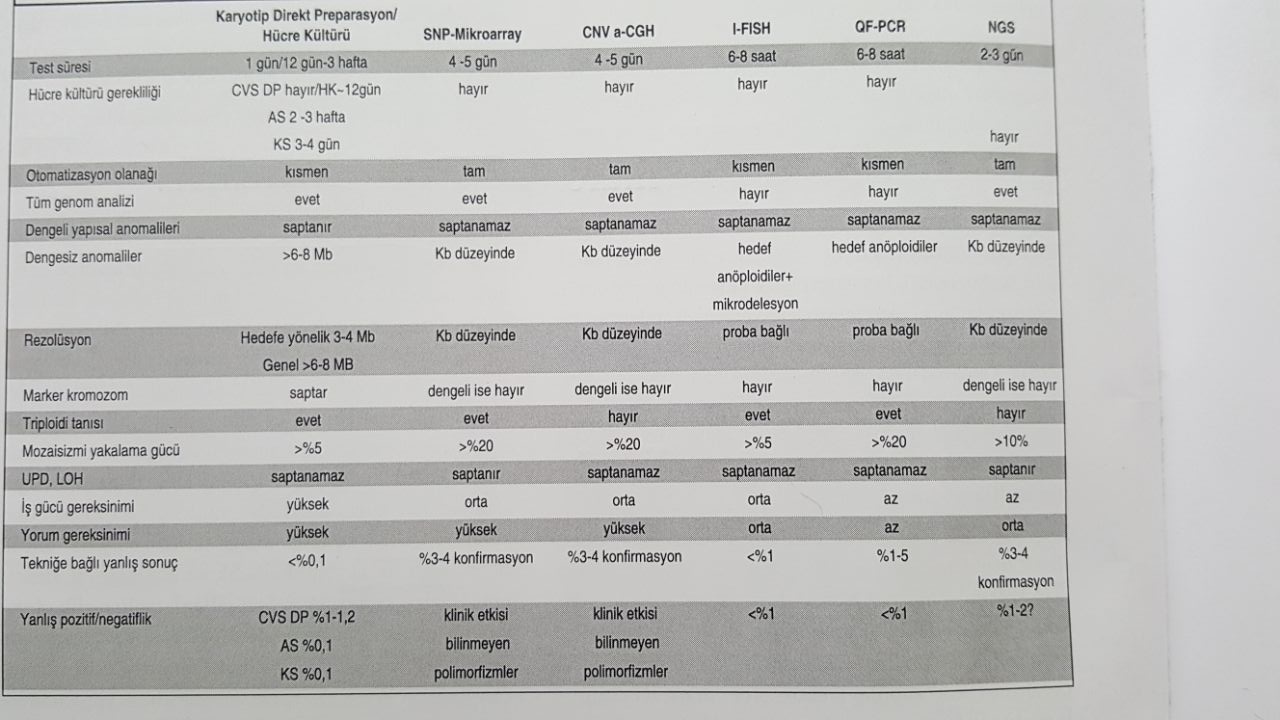 Kromozomal Mikro Array
Kromozomal  Mikroarray
Konvansiyonel G-Bantlama 5-10 milyon baz (megabaz) ve üstü Yapısal Değişiklikleri Tespit edebiliyor.
Altında kalan
Sendromlara yol açan.. Mikrodelesyon, duplikasyonlar 
Non sendromik Nörokognitif Handikaplar Tanınamıyor
Kromozomal  Mikroarray
FISH Probları Tarama Ultrasonunun tespit ettiği bilinen Sendromlara Yönelikti (di George 22q11…Konoturunkal defekt)
Non-sendromik olan Saptanan US fetal anomalilerine Prob ve Tanı yok.
G banttan 100 kez küçük delesyon ve duplikasyonları Hızla belirliyor.
Eski yöntemlere yeni yöntemlerin katkısı- Array CGH
Ense kalınlığı artışı ve konjenital anomalilerde kromozomu normal fetüslerin % 5-15’inde gözle görülemeyen kromozom bozuklukları vardır.
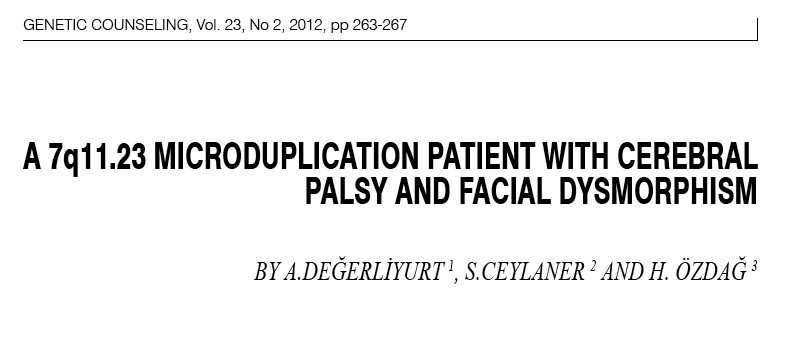 Kromozomal  MikroarrayEndikasyonlar *
Ultrason Yapısal Anomaliler+Normal Karyotip% 5-6Kardiak,SSS, Urogenital, İskelet, Renal anomaliler
Konvansiyonel Karyotipte Belirsiz durumlar% 5 anormal Fenotip
Marker kromozom..orijin, içerik
Balanse denovo resiprokal translokasyonlar..%6 anormal fenotip
İntrauterin Fetal Ex-Doğum%50 sonuç yok kalan +%21 katkı sagladı%45 Patolojik kromozomal Yapısal bozukluklar
İleri maternal yaş veya + Down TaramasıFirst-Tier Test ( ilk Büyük Test )normal kromozom %1,5 unda submikroskop anomali
Kromozomal  MikroarrayACOG
Rolü belirsiz
Normal Karyotip Ultrasonda Anomali
Pre – Post Test Genetik Danışma !
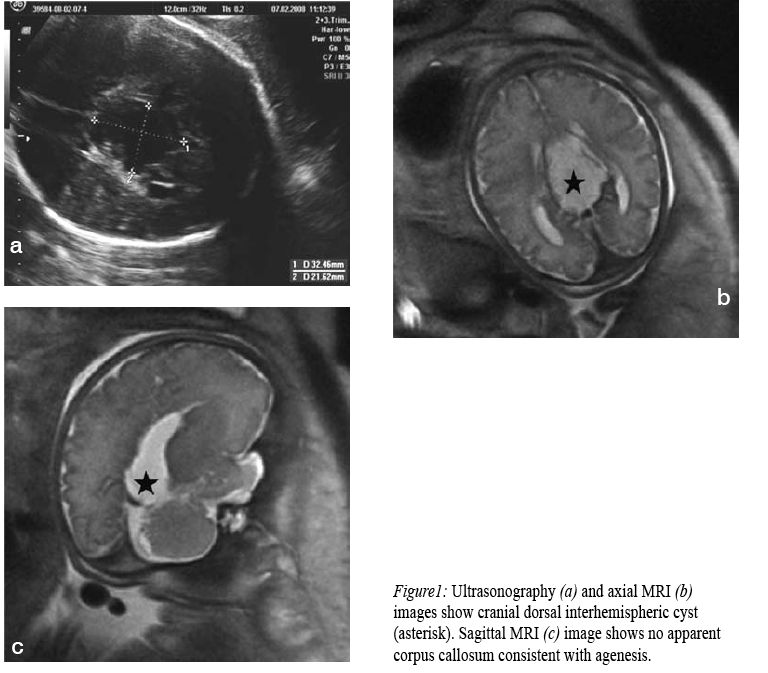 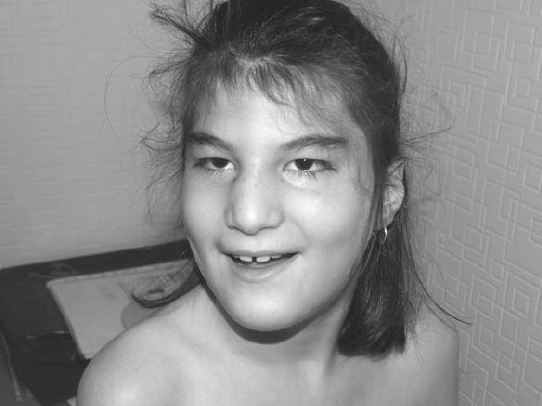 Array CGH
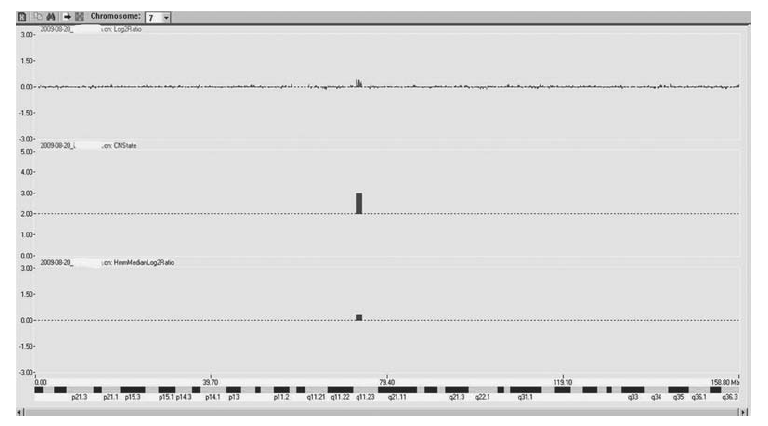 Açıklanamayan kromozom değişiklikleri – Array CGH
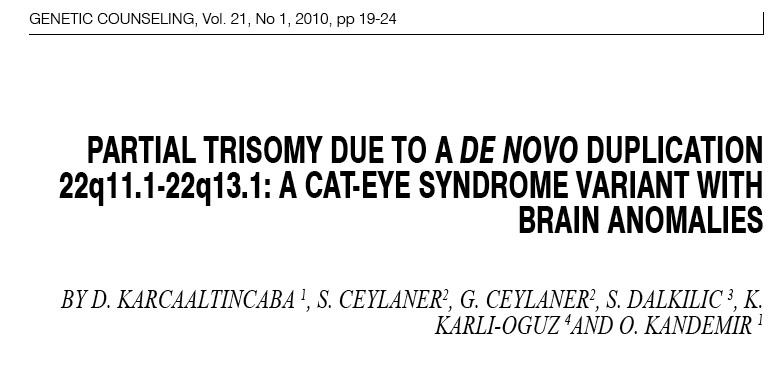 Prenatal TanıGüncel Seçenekler
Danışma Konsultasyon
11-14 tarama
+
-
16- 20 h Tarama
CVS
-
+
cff DNA
-
+
Amniosentez
Takip
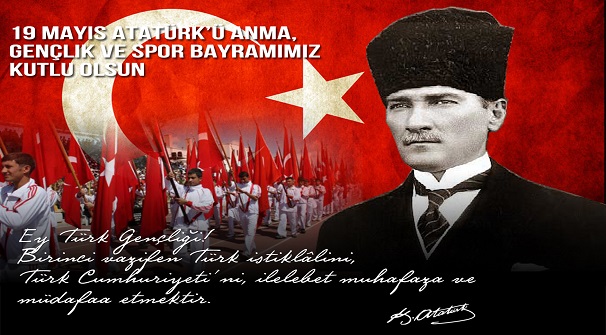 Teşekkürler.....
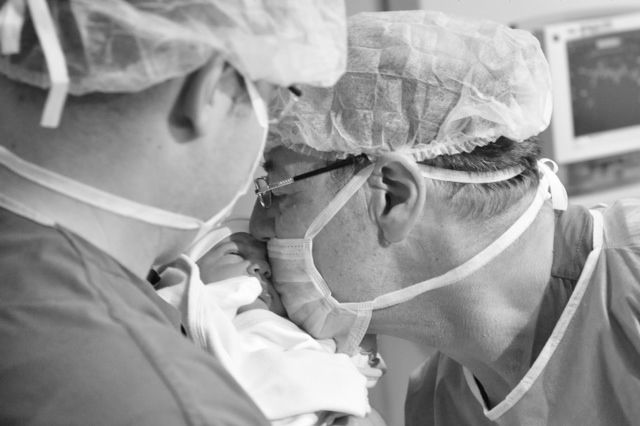 Kromozomal  MikroarrayYetersizlikleri
Nokta Mutasyonlar
Balanse Translokasyonlar
İnversiyonlar 		…….. % 0,6 Populasyon
Nadir veya bu güne Kadar Genomik Bozukluklar
Poliploidiler ??
Amaç
Doğum Öncesinde
(prenatal dönem)
Fetusu ilgilendiren
anomalileri saptamak
Doğum Anomalilerisebepleri
Genetik	sayısal , tekgen, Xe bağlı, multifaktör
Genetik Dışı	çevresel Sebepler: Şeker, fenilketonuri, teratojen, gebelikte anne infeksiyonları, ikiz gebelikler
İnvazif işlemler Fetal Kayıp riski1/300 – 1/500
Prosedür
Operatör
Total
risk (kayıp) oranı
Hasta

Naturel Kayıp
gestasyonelyaş
maternal yaş
ek medikal problemler